Mercosur tras los ciclos electorales (Brasil 2014 y Argentina 2015)
Por Marcelo Falak
Caída de reservas, la causa de una crisis cambiaria(En u$s millones. Fuente: BCRA)
Primarias: agosto de 2015
Principales partidos y alianzas:
Partido Justicialista-Frente para la Victoria (Gobierno kirchnerista y gobernadores peronistas)
Frente Renovador (peronismo disidente)
Pro (centro-derecha)
Espacio centrista Frente Amplio-UNEN (UCR, Partido Socialista, Coalición Cívica)
Precandidatos presidenciales
Elecciones: octubre de 2015
Se gana en primera vuelta: 45% de los votos o 40% con 10 puntos de diferencia sobre el segundo
1. Partido Justicialista-FPV
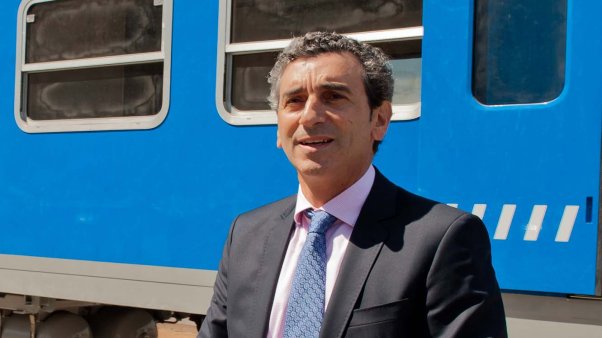 Daniel Scioli
Florencio Randazzo
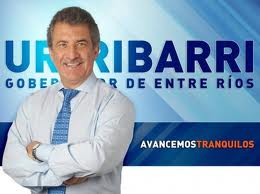 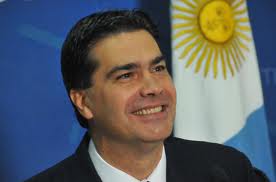 Sergio Urribarri
Jorge Capitanich
2. Frente Renovador (peronismo disidente)
Sergio Massa
3. Pro (Propuesta Republicana)
Mauricio Macri
4. Frente Amplio-UNEN
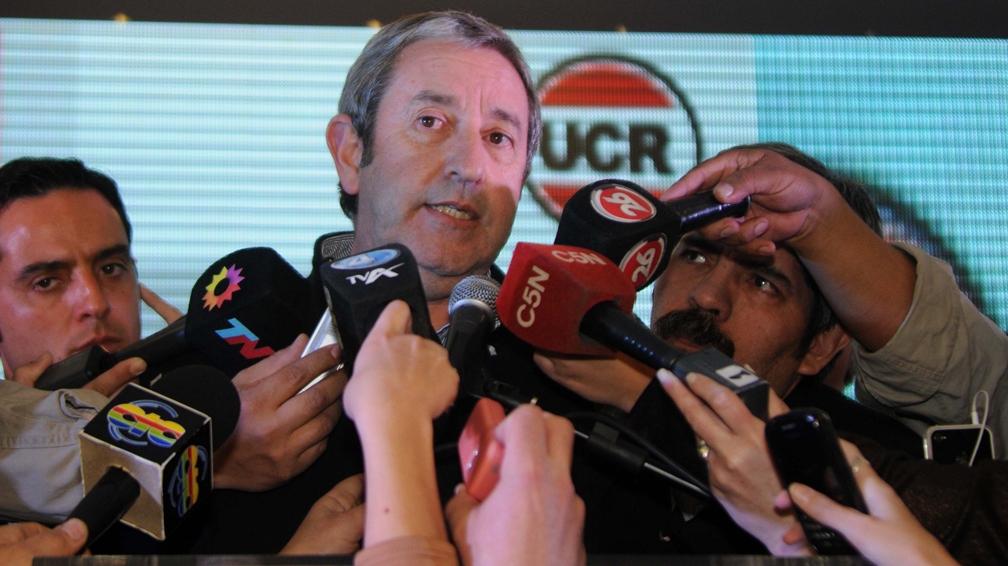 Hermes Binner
Julio Cobos
Otros precandidatos: Ernesto Sanz (UCR), “Pino” Solanas (centro-izquierda), Elisa Carrió (Coalición Cívica)
Referentes económicos
Perfiles de los hombres con poder de influencia para diseñar políticas de vinculación con Brasil y el Mercosur
1. Daniel Scioli (PJ-FPV)
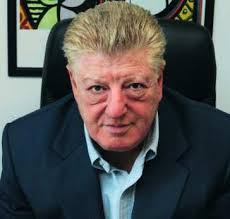 Mario Blejer
Miguel Bein
2. Sergio Massa (FR)
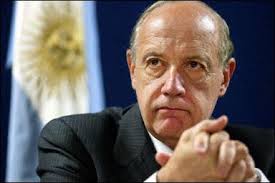 Ricardo Delgado
Roberto Lavagna
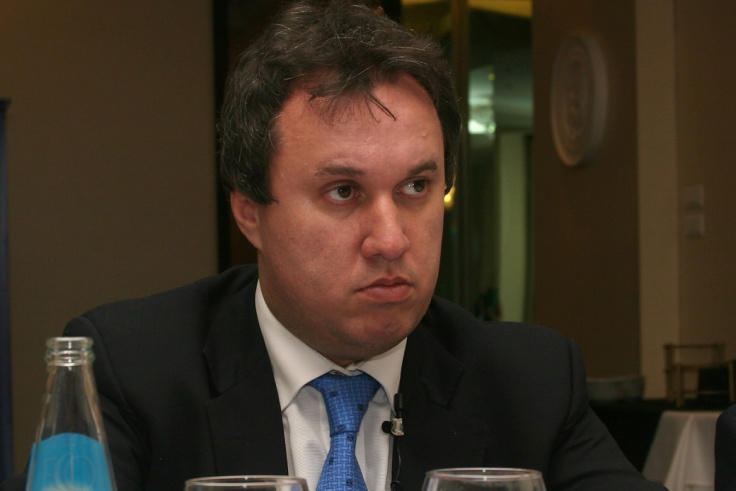 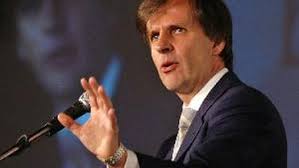 Miguel Peirano
Martín Redrado
3. Mauricio Macri (Pro)
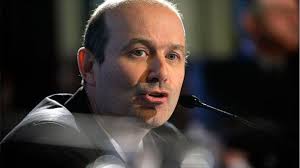 Federico Sturzenegger
Marcelo Elizondo
4. FA-UNEN
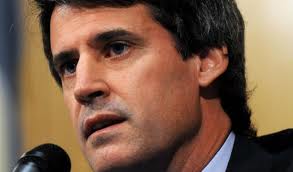 Alfonso Prat-Gay
Martín Lousteau
Conclusiones
Brasil y Mercosur, prioridad para Argentina
Prima la idea de sostener la unión aduanera
Scioli y Massa: definiciones aún pendientes
Macri: mayor apertura a flexibilizar el bloque
¿Unión aduanera o TLC?: será clave la definición electoral en Brasil y las condiciones económicas de la transición en la Argentina